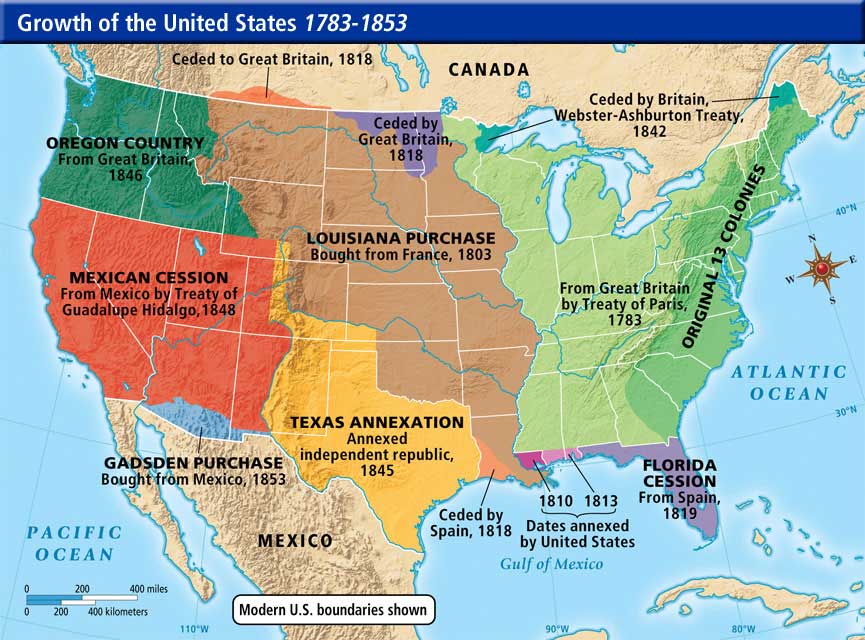 Tri-Territory Historic Site, near Farson, WY